NUCLEAR SCIENCE AND SECURITY CONSORTIUM
FALL WORKSHOP & ADVISORY BOARD MEETING
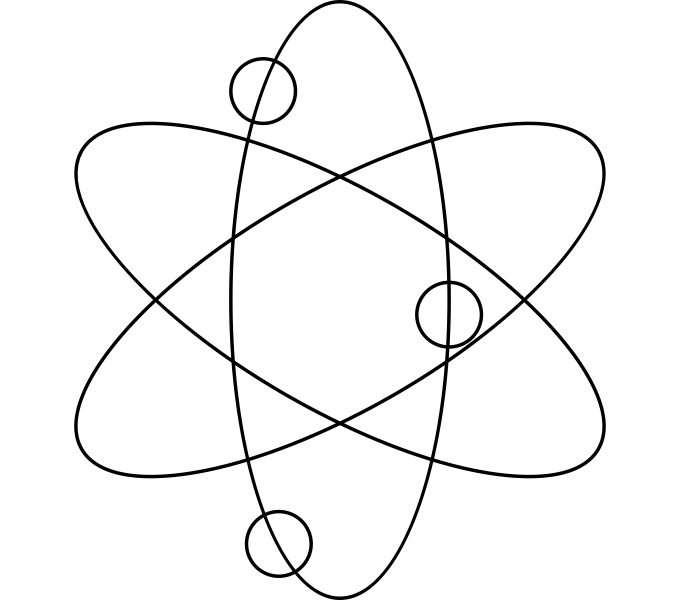 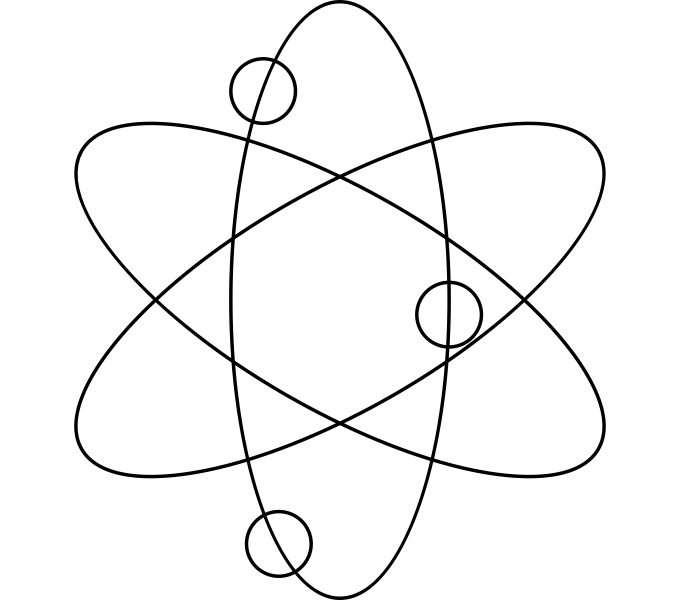 TUESDAY, OCTOBER  17TH, 2023
LOCATION: LBNL BUILDING 66
Contact nssc_info@berkeley.edu with questions
NUCLEAR SCIENCE AND SECURITY CONSORTIUM
FALL WORKSHOP & ADVISORY BOARD MEETING
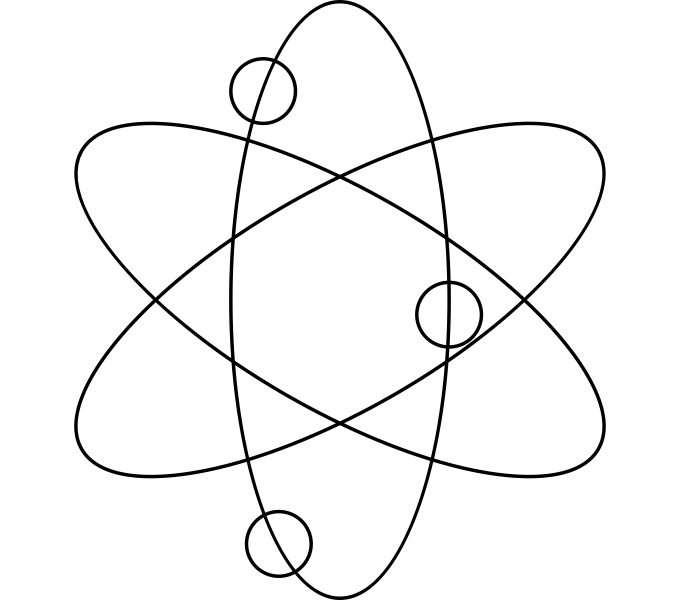 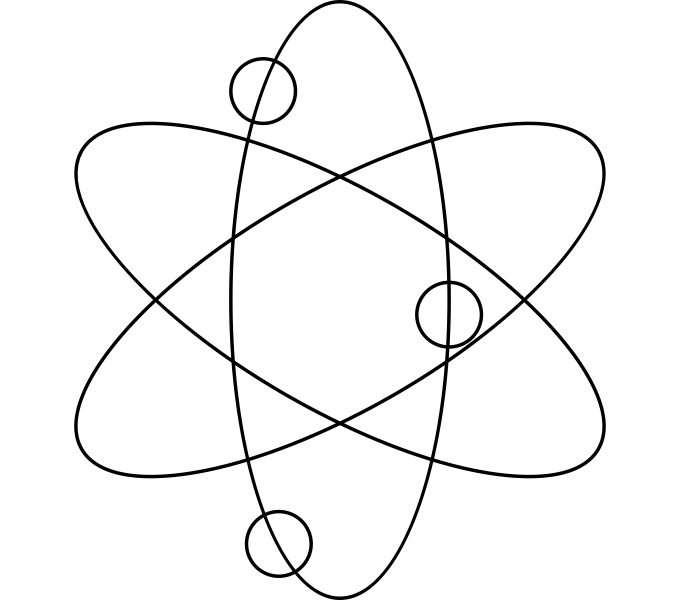 TUESDAY, OCTOBER  17TH, 2023
LOCATION: LBNL BUILDING 66
Contact nssc_info@berkeley.edu with questions
NUCLEAR SCIENCE AND SECURITY CONSORTIUM
FALL WORKSHOP & ADVISORY BOARD MEETING
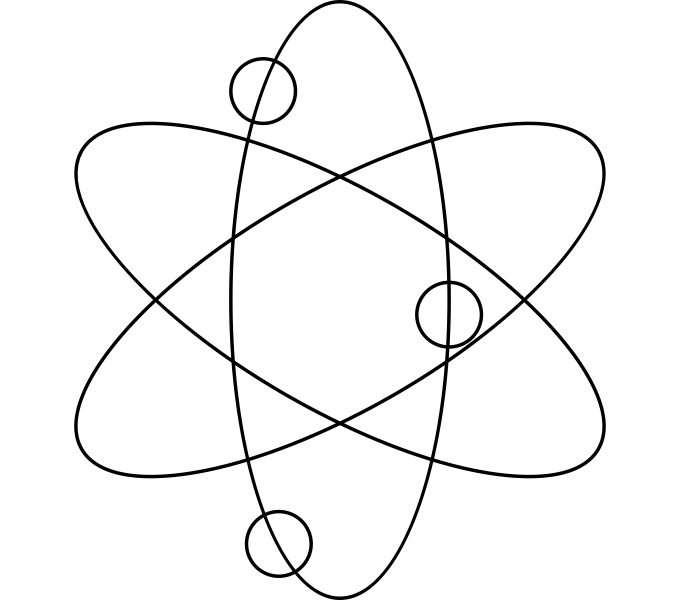 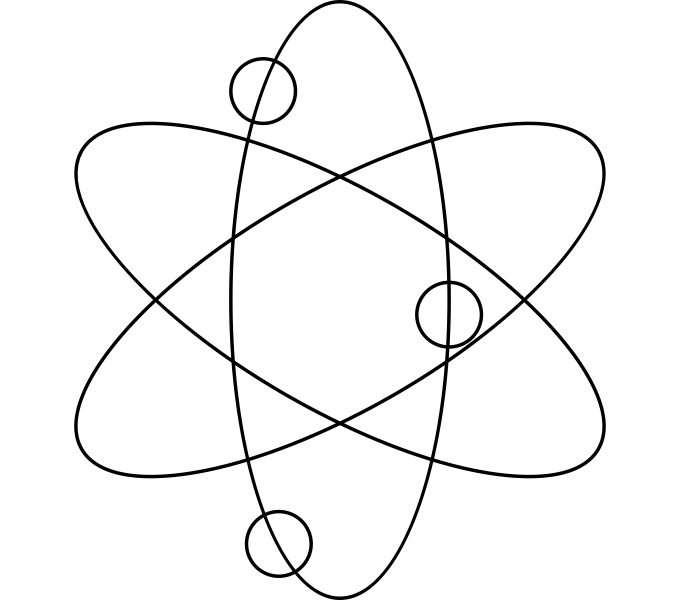 POSTER SESSION, October 17th, 2023
LOCATION: Etcheverry Breezeway, UC Berkeley Campus
Even numbered posters must be staffed by students from 2:30p – 3:30p (PDT)
Odd numbered posters must be staffed by students from 3:30p – 4:30p (PDT)

(The list of poster presentations continues on to the next page.)
NUCLEAR SCIENCE AND SECURITY CONSORTIUM
FALL WORKSHOP & ADVISORY BOARD MEETING
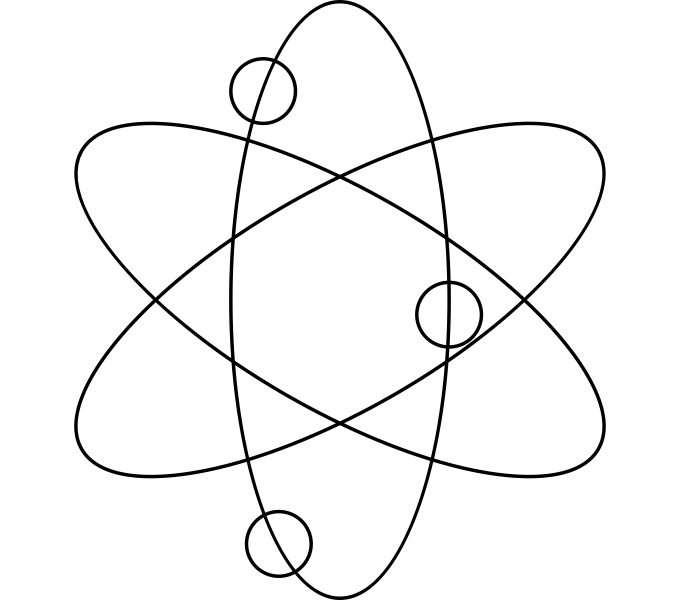 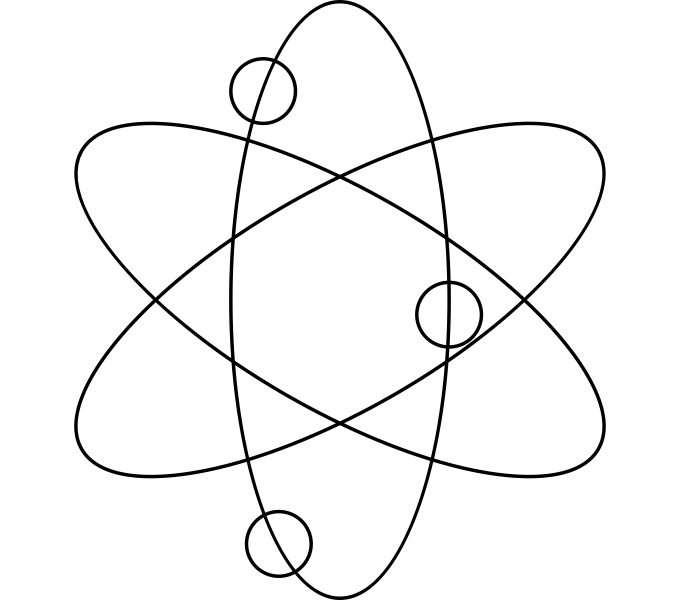 Wednesday, OCTOBER  18TH, 2023
LOCATION: LBNL BUILDING 66
WEDNESDAY, OCTOBER 18TH, 2023, AFTERNOON
PARALLEL TRACKS FOR DIFFERENT AUDIENCES AS FOLLOWS
Contact nssc_info@berkeley.edu with questions